г. Саратов, 
16-18 сентября 2018 год
Международная научно-практическая конференция
«Права человека – индикатор современного развития государства»
О ВЗАИМОДЕЙСТВИИ УПОЛНОМОЧЕННОГО 
ПО ПРАВАМ ЧЕЛОВЕКА В ПЕРМСКОМ КРАЕ 
С УПОЛНОМОЧЕННЫМИ ПО ПРАВАМ ЧЕЛОВЕКА ЕВРАЗИЙСКОГО АЛЬЯНСА ПО ЗАЩИТЕ ПРАВ 
ИНОСТРАННЫХ ГРАЖДАН
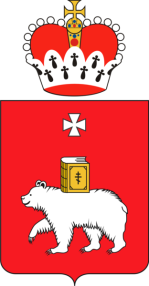 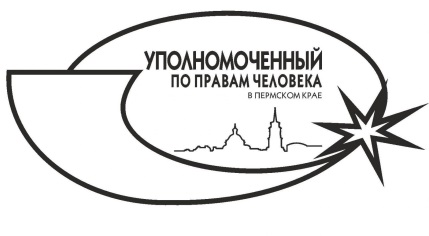 МИКОВ ПАВЕЛ ВЛАДИМИРОВИЧ, 
УПОЛНОМОЧЕННЫЙ ПО ПРАВАМ ЧЕЛОВЕКА 
В ПЕРМСКОМ КРАЕ
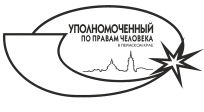 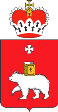 Международная научно-практическая конференция
«Права человека – индикатор современного развития государства»
ОСНОВНЫЕ НАПРАВЛЕНИЯ ДЕЯТЕЛЬНОСТИ УПОЛНОМОЧЕННОГО:
ст.12 Закона Пермского края от 05.08.2007 N 77-ПК 
"Об Уполномоченном по правам человека в Пермском крае"
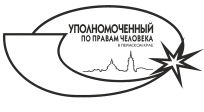 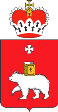 Международная научно-практическая конференция
«Права человека – индикатор современного развития государства»
ТЕМАТИКА ОБРАЩЕНИЙ, ПОСТУПАЮЩИХ В АДРЕС УПОЛНОМОЧЕННОГО:
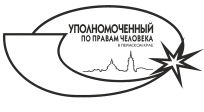 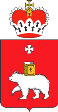 Международная научно-практическая конференция
«Права человека – индикатор современного развития государства»
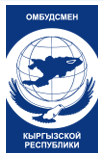 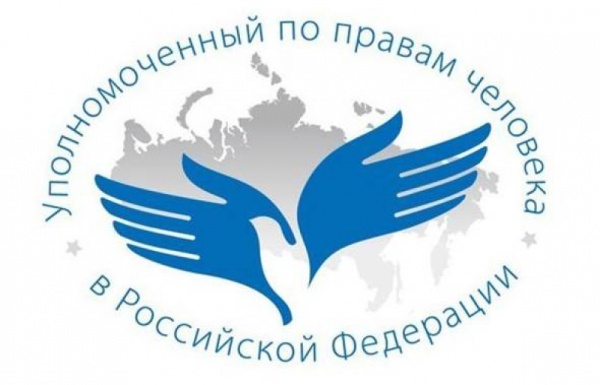 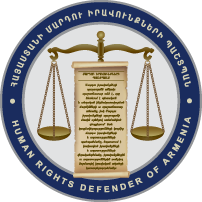 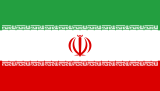 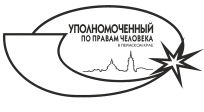 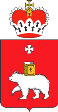 Международная научно-практическая конференция
«Права человека – индикатор современного развития государства»
ЗАЩИТА ПРАВ  ВО  ВЗАИМОДЕЙСТВИИ  
С  УПОЛНОМОЧЕННЫМИ ЕВРАЗИЙСКОГО АЛЬЯНСА ОМБУДСМЕНОВ
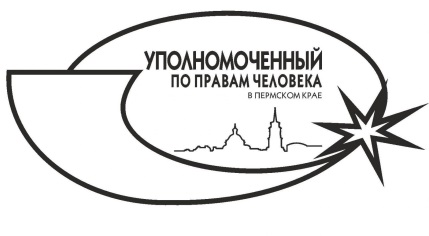 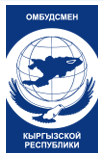 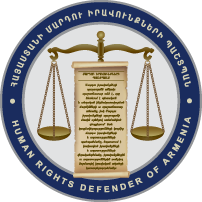 Акыйкатчы (Омбудсмен) Кыргызской Республики
Защитник  прав  человека  Республики Армения
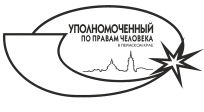 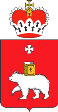 Международная научно-практическая конференция
«Права человека – индикатор современного развития государства»
ЗАЩИТА ПРАВ  ВО  ВЗАИМОДЕЙСТВИИ  
С  УПОЛНОМОЧЕННЫМИ ИНОСТРАННЫХ ГОСУДАРСТВ
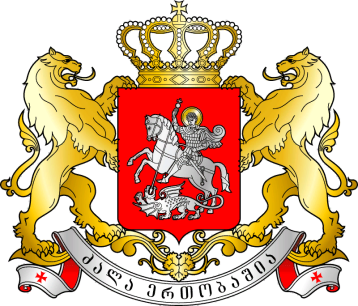 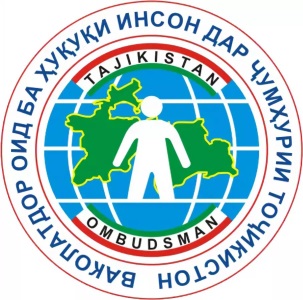 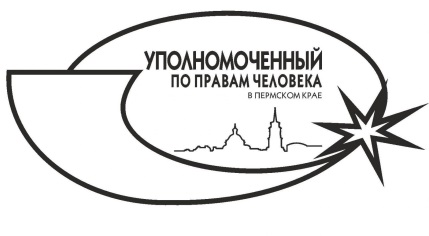 Уполномоченный
 по правам человека 
в Республике Таджикистан
Народный 
защитник Грузии
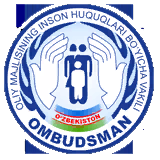 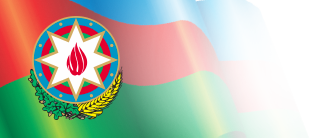 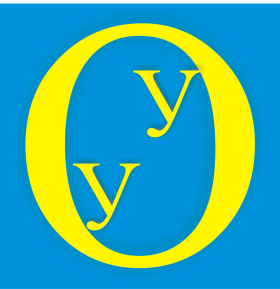 Уполномоченный  
Олий Мажлиса Республики Узбекистан по правам человека (омбудсманом)
Уполномоченный 
по правам человека (ОМБУДСМАН) Азербайджанской Республики
Уполномоченный 
по правам человека 
в Республике Казахстан
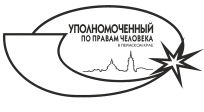 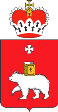 Международная научно-практическая конференция
«Права человека – индикатор современного развития государства»
ПРЕДЛОЖЕНИЯ
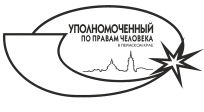 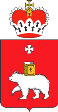 Международная научно-практическая конференция
«Права человека – индикатор современного развития государства»
СПАСИБО ЗА ВНИМАНИЕ!
Пермский край 
открыт для сотрудничества!
Адрес : 614006, город Пермь, ул. Ленина, 51тел.: 8(342) 217-76-70Факс: 8 (342) 235-14-57E-mail: ombudsman@uppc.permkrai.ruсайт:  www. ombudsman.perm.ru
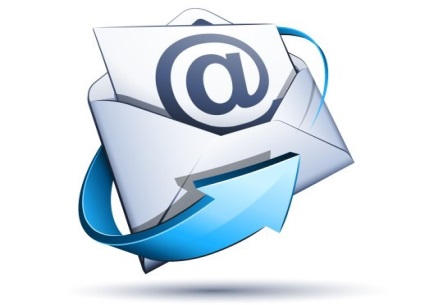